UNDERSTANDING & NAVIGATING THE CMF CLEARINGHOUSE RATING SYSTEM CHANGES FOR PRACTITIONERS
Thursday, February 18, 2021
2:00 – 3:00 PM EST
[Speaker Notes: This webinar will provide an overview of the upcoming CMF Clearinghouse rating transition and will answer questions you may have regarding what is changing and what to expect from this rating transition.]
Webinar "Housekeeping"
Rejoining the Program
All Lines are Muted
Control Panel
Questions/assistance
Webinar Recording
Poll
Please identify your employer type. (select one answer)
Academic
Private
State/Federal
Regional/Local
Other
Today’s Presenters
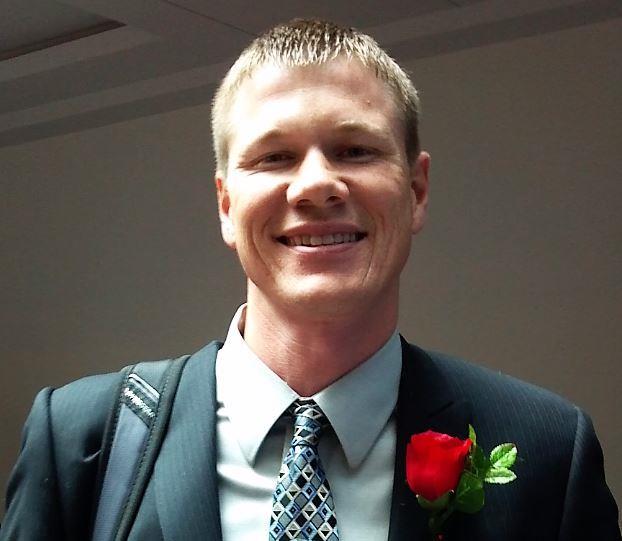 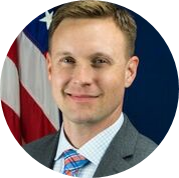 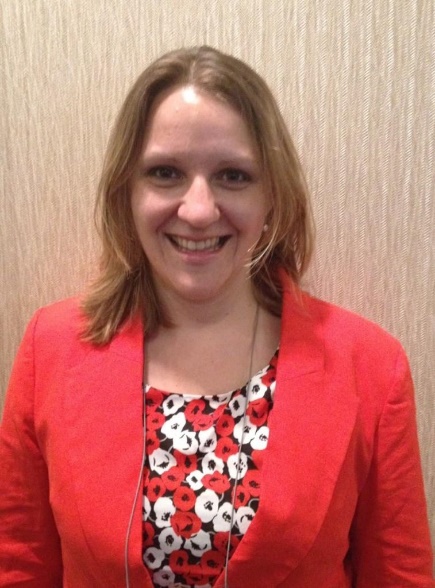 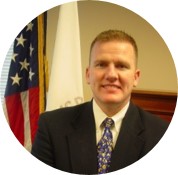 Karen Scurry
Jerry Roche
John McFadden
David Petrucci
Resource Center
Office of Safety
Office of Safety
Resource Center
[Speaker Notes: Also introduce Taha and Srini]
Agenda
Overview of CMF Clearinghouse Changes
Jerry Roche, FHWA Office of Safety
CMF Rating Transition 
John McFadden, FHWA Resource Center
Questions & Answers 
Dave Petrucci, FHWA Resource Center
Wrap-up 
Karen Scurry
Poll
How often do you use the CMF Clearinghouse? (select one answer)
Daily
Weekly
Monthly
Once or Twice Per Year
Never
Overview of CMF Clearinghouse Changes
Jerry Roche, FHWA Office of Safety
CMF Clearinghouse Website
http://www.cmfclearinghouse.org
[Speaker Notes: Earlier this year we gave the CMF CH a facelift. I’m sure many of you have figured out already that it’s still the same CMF Clearinghouse that we all know and love, with just a different look and feel.]
Updated CMF Star Rating Page
[Speaker Notes: All resources and FAQs related to the CMF Rating Criteria Change]
Comparison Spreadsheet
Star Quality Rating Page
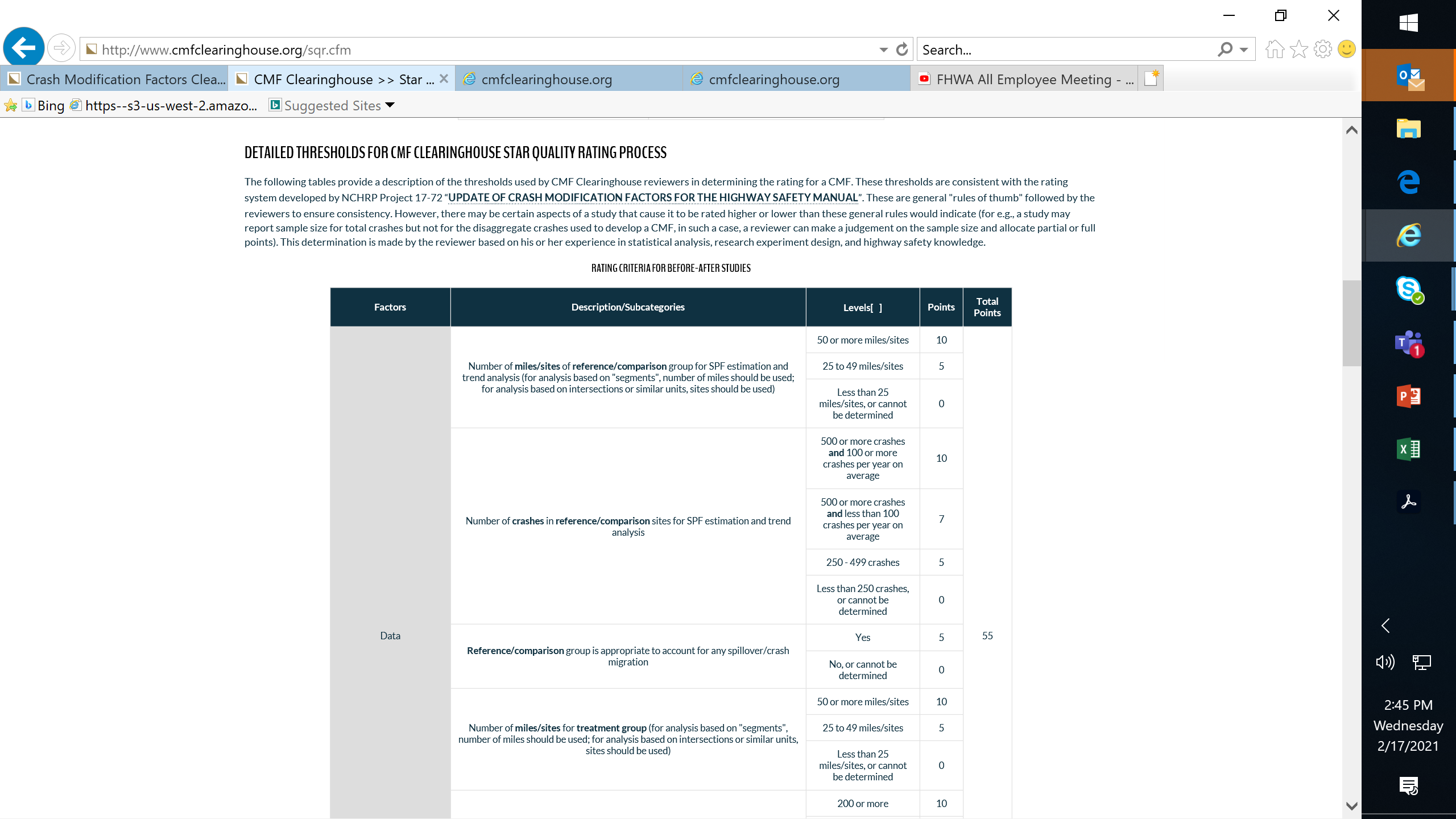 CMF Details Page
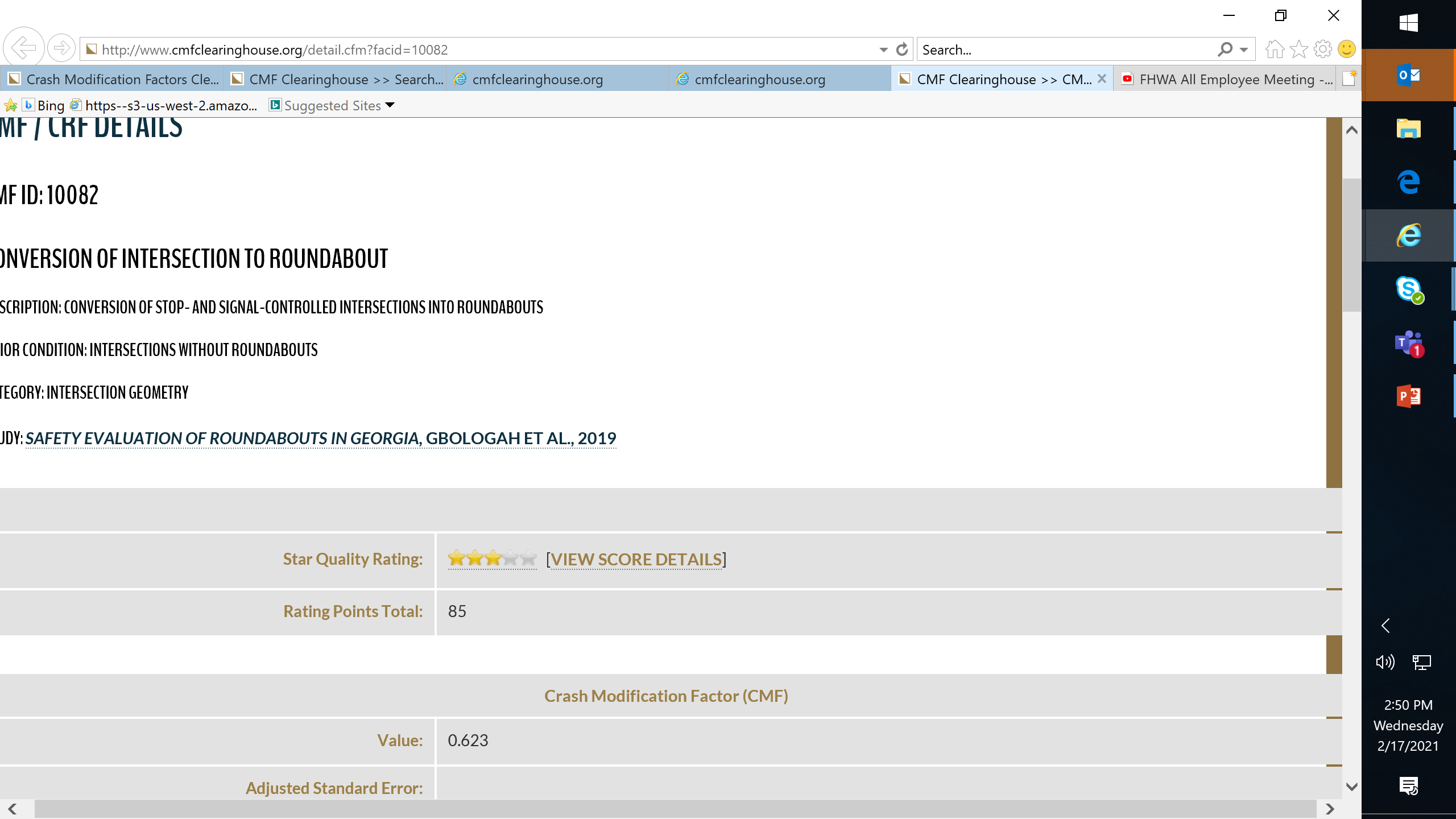 Score Details
Summary
Become familiar with new criteria
Determine how this might impact you and your job
Poll
On a scale of 1 (not important) to 5 (very important), please rate the relative importance of the CMF star quality ratings to you and your work? (select one answer)
5 (very important)
4 (somewhat important)
3 (indifferent)
2 (less important)
1 (unimportant)
CMF Clearinghouse Rating Transition
John McFadden, FHWA Resource Center
Background
The current star rating system has been in use since the inception of CMF Clearinghouse in 2009
NCHRP 17-72 recently developed an updated rating system for CMFs with the purpose of updating the rating/inclusion process for the 2nd Edition of the Highway Safety Manual
We have been working on updating the CMF Clearinghouse rating system to be consistent with the NCHRP 17-72 rating scheme
[Speaker Notes: Let us start with a bit of a background on the CMF Rating System Changes. The current CMF star rating system has been in use since the inception of CMF Clearinghouse in 2009. Recently, an updated rating system for CMFs had been developed as part of NCHRP Project 17-72. The main purpose of NCHRP 17-72 was to update the rating/inclusion process for the 2nd Edition of the Highway Safety Manual. With this, we have also been working on updating the CMF Clearinghouse rating system to be consistent with the NCHRP 17-72 rating scheme.]
Current CMF Star Rating System
Single rating scheme for Before/After, Cross-Sectional, Meta-Analysis, and Meta-Regression studies
CMFs are rated based on five criteria:
Study Design (weight of 2)
Sample Size (weight of 2)
Standard Error (weight of 1)
Potential Bias (weight of 1)
Data source (diversity in states) (weight of 1)
Points are assigned to each criteria based on the level of rigor (excellent = 2 points, fair = 1 point, or poor = 0 points)
[Speaker Notes: Before we talk about the rating system changes, lets talk briefly about the current CMF Star Rating System.
 
Currently, we use a single rating scheme to rate the CMFs developed from either Before/After, Cross-Sectional, Meta-Analysis, or Meta-Regression studies and that scheme is based on five criteria, that are, study design, sample size, standard error, biases, and data source. In this rating scheme, study design and sample size are given a weight of 2, whereas the other criteria’s carry a weight of 1. Points are assigned to each criteria based on the level of rigor, where excellent equates to 2 points, fair equates to 1 point, and poor equates to 0 points.]
Current CMF Star Rating System
Overall Score = (2 * study design) + (2 * sample size) + standard error + potential bias + data source
Max Possible Points = 14
Very few 5 Star CMFs unless the study included multiple States
[Speaker Notes: The overall score of a CMF is calculated using the formula that you can see on your screens and this accounts for the weight of 2 given to the study design and sample size.

The maximum number of possible points a CMF can get are 14. The table here shows the conversion from the 14-point scale to the star ratings. To get a 5-star rating, a study must check all boxes to receive the maximum possible, 14 points (hence currently there are very few 5 Star CMFs unless the study that developed CMFs included multiple States). A CMF that receives at least half the points, that is 7, receives a 3-star rating.]
NCHRP 17-72 CMF Rating System
[Speaker Notes: Now that we have briefly talked about the current CMF Star Rating System, lets move towards discussing the rating system developed by NCHRP 17-72 and how it is different from the current rating system.]
NCHRP 17-72 Update Crash Modification Factors for the Highway Safety Manual
The objectives of this research are to: 
Assess the current criteria and existing process for evaluating and identifying the quality of CMFs for appropriate use with the HSM.
Develop proposed revisions to the criteria and process, including how existing and new CMFs may be incorporated in the HSM. Provide guidance for practitioner application of the revised process
Apply the evaluation criteria to identify and assess CMFs and develop a list of appropriate CMFs for the HSM.
[Speaker Notes: NCHRP Project 17-72 kicked-off in 2015 to update crash modification factors for the highway safety manual. As part of this project, the research team developed a new rating criteria and applied that criteria to all the CMFs in the Clearinghouse.  

FHWA determined that this would be an ideal time to transition the CMF Clearinghouse to this new process since it is more rigorous and be consistent with future editions of the highway safety manual. 

While we still don’t have an HSM2 (and I’m sure Stephen will talk about that next), this research is complete.  Based on conversations with AASHTO and NCHRP, we agreed that’s its best to put the results of this research into practice sooner rather than later.]
NCHRP 17-72 Rating Procedure
The rating system developed by NCHRP 17-72 is much more detailed and provides scores for different factors including sample size, study design, methodology, and statistical significance
A separate rating criteria has been developed for Before/After, Cross-Sectional, Meta-Analysis, and Meta-Regression studies (detailed scoring criteria is available at http://cmfclearinghouse.org/changes.cfm)
Overall Procedure
Points are assigned based on multiple factors
Levels within factors and points for each level
Total score calculated by adding the points; maximum possible score is 150
[Speaker Notes: The rating system developed by NCHRP 17-72 is much more detailed and provides scores for different factors including study design, sample size, methodology, and significance. NCHRP 17-72 also developed a separate rating criteria for CMFs developed using Before/After, Cross-Sectional, Meta-Analysis, and Meta-Regression studies (detailed scoring criteria for these study types can found on the CMF Clearinghouse website at the Changes Ahead page). When we talk about the overall rating procedure, the NCHRP 17-72 rating system takes into account multiple levels within the different factors and points are assigned for each level for a maximum possible score of 150 points.]
NCHRP 17-72 Rating Criteria
[Speaker Notes: The ratings for Before/After and Cross-Sectional studies considers for factors such as the data, study design and methodology, and standard errors of the CMF to determine significance.

A total of 55 points are allocated to data where consideration is given to the number of miles/sites and number of crashes for reference/comparison and treatment groups. Study design and statistical methodology accounts for the potential biases, trends, and appropriateness of statistical procedures and have a total of 75 points. The statistical significance of CMFs carry a total of 20 points.]
NCHRP 17-72 Rating Criteria
[Speaker Notes: The ratings for Meta-Analysis studies considers for factors such as methodology and data, individual CMF quality, appropriateness of combining CMFs, and statistical significance.

A total of 55 points are allocated to methodology and data where consideration is given to use of consistent methodology and crash type and severity definitions across included studies. Individual CMF quality carries a total of 35 points and accounts for the quality of studies used and standard errors of the individual CMFs being combined. The use of appropriate methods to combine carry a total of 40 points while the overall statistical significance of the combined CMF carries a total of 20 points.]
NCHRP 17-72 Rating Criteria
[Speaker Notes: The ratings for Meta-Regression studies considers for factors such as methodology and data, individual CMF quality, and the appropriateness of combining CMFs.

A total of 55 points are allocated to methodology and data where consideration is given to use of consistent methodology and crash type and severity definitions across included studies. Individual CMF quality carries a total of 35 points and accounts for the quality of studies used and standard errors of the individual CMFs being combined. The use of appropriate statistical methods to estimate crash modification functions including use of appropriate model and functional forms carry a total of 60 points.]
Converting NCHRP 17-72 Ratings to Star Rating
[Speaker Notes: As we discussed earlier, the rating system developed by NCHRP 17-72 allows for a maximum score of 150. The table shown here shows the conversion scale to covert the 150-point NCHRP 17-72 rating score to the CMF Clearinghouse star ratings. As can be seen here, a CMF that scores between 135-150 points will get a 5-star rating whereas, a CMF would need to score at least half the points, that is 75 to get a 3-star rating.]
Changes to Legacy CMF Star Ratings
[Speaker Notes: The table shown here provides information on how current star rated CMFs will fare under the new rating system. There will be changes in the ratings, with some CMFs rated higher while some will be rated lower. As can be seen from this Table, a total of 114 CMFs that are currently rated 4 stars of higher will be rated 2 stars or lower. Similarly, 15 CMFs that are currently rated 2 stars or lower will be rated 4 stars under the new system. The movements in star ratings can be attributed to various factors with the most prevalent ones being non reporting of the number of crashes and number of miles/sites used for CMF development. It should also be noted that 3875 CMFs will maintain their current star ratings.]
Changes to Current CMF Star Ratings
The conversion scale leads to many CMFs being rated differently from their current ratings in the CMF Clearinghouse
52.12% of the CMFs would maintain their current star ratings
16.16% of CMFs currently rated 3 Stars or better would be rated 2 Stars or lower
[Speaker Notes: As you saw in the previous table, the conversion scale will lead to many CMFs being rated differently from their current ratings in the CMF Clearinghouse. 

About 52% of the CMFs would maintain their current star ratings, while around 16% of CMFs currently rated 3 Stars or better would be rated 2 Stars or lower.]
Example Ratings under the Current CMF Clearinghouse & NCHRP 17-72 Rating Systems
[Speaker Notes: Now, lets discuss some specific CMF examples to help you better understand how the NCHRP 17-72 rating system works.]
CMF ID 8441: 5 Star Rating (both Current and 17-72 Rating Schemes)
[Speaker Notes: For our first example, lets look at the perfect case of CMF ID 8441 developed from a before/after study.]
CMF ID 8441: 5 Star Rating (both Current and 17-72 Rating Schemes)
[Speaker Notes: This CMF scores perfectly under the current rating system getting the maximum possible 14-points leading to a 5 Star rating.]
CMF ID 8441: 5 Star Rating (both Current and 17-72 Rating Schemes)
[Speaker Notes: It also checks all boxed under the NCHRP 17-72 rating system scoring maximum points for each factor resulting in an overall rating of 150 points or 5 Stars.]
CMF ID 460: 5 Star Rating (Current) and 1 Star Rating (17-72 Rating Scheme)
[Speaker Notes: While CMF ID 8441 presented an ideal case where both rating systems lead to the same star rating, this ideal situation only applies to about 52% of the CMFs.

CMF ID 460 developed from a cross-sectional study presents an example of going from the 5 Star to a 1 Star rating.]
CMF ID 460: 5 Star Rating (Current) and 1 Star Rating (17-72 Rating Scheme)
[Speaker Notes: Under the current rating system, this CMF received a 5 Star rating on the basis of being scored based on the adjusted standard error.]
CMF ID 460: 5 Star Rating (Current) and 1 Star Rating (17-72 Rating Scheme)
[Speaker Notes: When reviewed in detail, it can be seen that the current rating system does not account for the fact that the study that developed this CMF does not report detailed site and crash data needed to score highly under the NCHRP 17-72 rating system and also does not check various boxes with respect to study design and statistical methodology. This led to this CMF getting an overall rating of 30 points or 1 Star under the new rating system.]
CMF ID 318: 1 Star Rating (Current) and 3 Star Rating (17-72 Rating Scheme)
[Speaker Notes: Our last example, CMF ID 318 developed from a before/after study presents an example of going from the 1 Star to a 3 Star rating.]
CMF ID 318: 1 Star Rating (Current) and 3 Star Rating (17-72 Rating Scheme)
[Speaker Notes: Under the current rating system, this CMF received a 1 Star rating on the basis of being scored based on the adjusted standard error.]
CMF ID 318: 1 Star Rating (Current) and 3 Star Rating (17-72 Rating Scheme)
[Speaker Notes: However, when reviewed in detail, this CMF does check various boxes (receiving partial or full points for most of the factors under the NCHRP 17-72 rating system). This leads to this CMF getting an overall rating of 105 points or 3 Stars under the new rating system.]
Poll
Do you expect the new ratings to impact you and/or your customers? (select one answer)
Yes, definitely
Yes, likely but not in a significant way
No, it’s unlikely
No, absolutely not
I’m not sure
Question & Answers
Dave Petrucci, FHWA Resource Center
What should I do next, if anything?
It depends, but if you, your organization, or your projects are using CMF's from the Clearinghouse, and their star quality ratings are of interest, we encourage you to review the changes discussed today, and continue to select the most appropriate CMF's as you would define them.
Where can I find CMF score details?
While visiting the Clearinghouse and viewing a CMF/CRF ID Report, to the right of the star quality rating, select VIEW SCORE DETAILS, and the list of score details will be provided, showing rating inputs, outputs, and updated score according to the applicable study type.
Has FHWA changed CMF's?
No, the CMF/CRF values themselves remain the same.  The only changes are the updated score and resultant star quality rating using the rating system discussed during this webinar.
Will users still have access to the previous star quality ratings?
Yes, the Clearinghouse includes a comparison spreadsheet that contains both legacy and updated star quality ratings.  All CMF's added to the Clearinghouse after February 15, 2021 will be rated using the updated rating system. Visit this URL below:
http://www.cmfclearinghouse.org/collateral/Ratings_Comparison.xlsx
Is the new rating system better?
The new rating system is more rigorous and objective than the legacy rating system.  While the updated score and star quality rating provide an indication of the quality of the study that produced the CMF, users should ensure that any selected CMF is applicable to their project based on road and other conditions.
Questions?
Wrap-up
Karen Scurry, FHWA Office of Safety
Education & Outreach
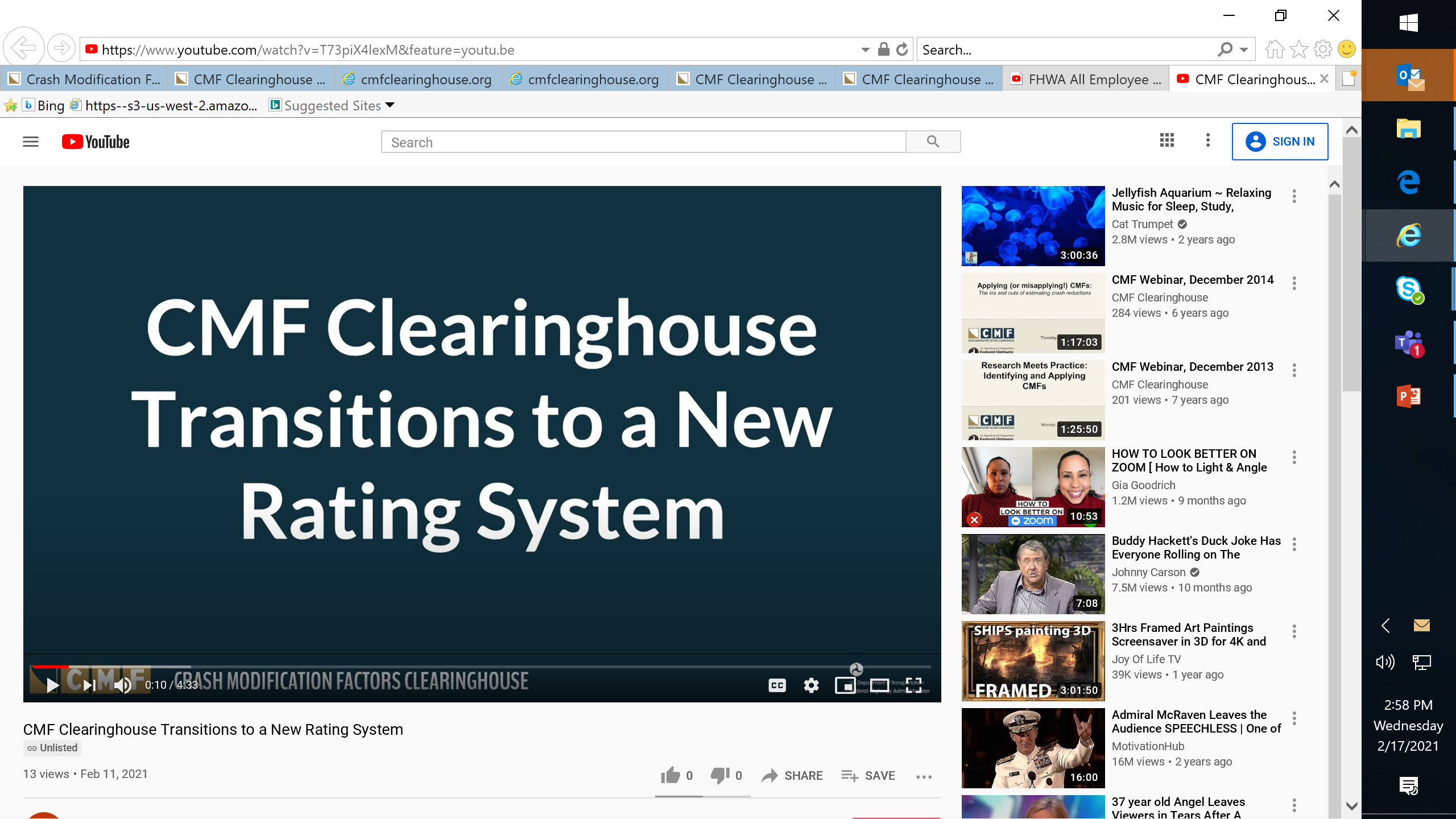 NHI CMF Training
Application of CMFs 
FHWA-NHI-380093
Science of CMFs 
FHWA-NHI-380094
Developing Quality CMFs 
FHWA-NHI-380119
https://nhi.fhwa.dot.gov
Poll
What additional information would be helpful to you related to the new rating system (select all that apply)? 
More in-depth training on the new system 
Question & Answer Session 
Technical Assistance
Presentation 
Other (enter in the chat or Q/A)
For additional information
Visit:
http://www.cmfclearinghouse.org/
Sign up for the CMF CH Newsletter
Contact:
Karen.Scurry@dot.gov
Jerry.Roche@dot.gov
John.McFadden@dot.gov
Dave.Petrucci@dot.gov